EGR 120 – Introduction to Engineering

MATLAB – Lecture C:  Making Decisions in MATLAB
Program Flow
So far our MATLAB examples have been limited to examples of straight line code, or a series of instructions that are executed in a single sequence.  However, two additional 
control structures include:  
Conditional control structures (also called decision structures or branching structures)
Iterative control structures (also called looping structures)

Flowcharts are used below to illustrate the difference between straight line, conditional, and iterative structures on the following slide.
This lecture will focus on conditional structures.  Iterative structures will be covered in a later course.
1
2
Command
Command
Command
Command
False
True
Done
Test
Setup
Command
Commands
to execute
if False
Commands
to execute
if True
Commands
Command
Command
Command
Command
Straight Line Structure
Decision Structure
(branching structure)
(contidional control structure)
Iterative Structure
(looping structure)
Since conditional structures involve branching based on the result of logical tests (such as a program that branches if x > 2), it is important to first introduce logical expressions.

Logical Expressions
Logical variables in MATLAB can have values of true or false.
To create a logical variable, a logical values simply needs to be assigned to it.
For example:
     A = true;
     B = false;

Note that logical values also have a numerical equivalent:
true = 1
false = 0
3
4
Relational Operators  
MATLAB generally uses logical expressions (resulting in true or false conditions) for tests in conditional structures.  The general form is:
                          A1  relational operator A2       (for example:  x > 2)
where A1 and A2 are arithmetic expressions, variables, or strings. 
The table below shows the relational operators available in MATLAB.  Several examples of logical expressions are also shown.
Table of Relational Operators
Examples of Logical Expressions
Logical Operators  
Logical operators are used in MATLAB between two logical operands to yield a logical result.  The general form for logical expression with the 5 available binary operators is:
                 L1  logical operator L2        (for example:  x > 2 & x < 8)
where L1 and L2 are logical expressions or variables. 
The general form for logical expression with one unary operators is:
                 logical operator L1               (for example:  ~x > 2)
5
Table of Logical Operators
Truth Tables for Logical Operators
6
Examples:  Determine the result in each case below:  (true (1) or false (0)
Precedence of Operations (1 = highest precedence, 8 = lowest precedence)
7
Examples:  Determine the result in each case below:  (true (1) or false (0)
Shortcut evaluation (a minor point)
What is the difference between Logical AND (&) and Logical AND with shortcut evaluation (&&)?  
The difference is illustrated below:
L1 & L2      % L1 and L2 are both evaluated, then the results are ANDed 
L1 && L2   % L1 is evaluated.  If it is false, the result of the entire
                     % expression is false, so L2 is never evaluated.  
Also note that && works only with scalars, where & works with either scalar or array values.
The differences are between Logical OR (|) and Logical OR with shortcut evaluation (||) are similar to those described above for & and &&.
8
Conditional Control Structures in MATLAB
MATLAB offers three types of conditional control structures:
  IF – THEN – ELSE structure
  SWITCH structure
  TRY/CATCH structure

We will only cover the IF – THEN – ELSE structure as it is the most common.
9
IF – THEN – ELSE structure
There are four versions of this structure as shown.
10
if  relational/logical test
    <commands to execute if test is true>
end
if  relational/logical test
    <commands to execute if test is true>
else
   <commands to execute if test is false>
end
if  relational/logical test #1
    <commands to execute if test #1 is true>
elseif  relational/logical test #2 
   <commands to execute if test #2 is true>
end
if  relational/logical test #1
    <commands to execute if test #1 is true>
elseif  relational/logical test #2 
   <commands to execute if test #2 is true>
else
 <commands to execute if all tests above are false>
end
Note that an unlimited number of elseif statements could be added to the last two structures.
% IF - THEN - ELSE structure - Example 1
% EGR 120
% filename: if1.m
% Sample program to calculate weekly pay.  
% Overtime paid for over 40 hours.
format compact
Hours = input('Enter number of hours worked this week: ');
Rate = input('Enter amount paid per hour:  $');
Pay = Hours*Rate;
if Hours > 40
    disp('You earned overtime pay.')
    Pay = Pay + (Hours-40)*Rate/2;
end
fprintf('Your pay is $%0.2f\n',Pay)
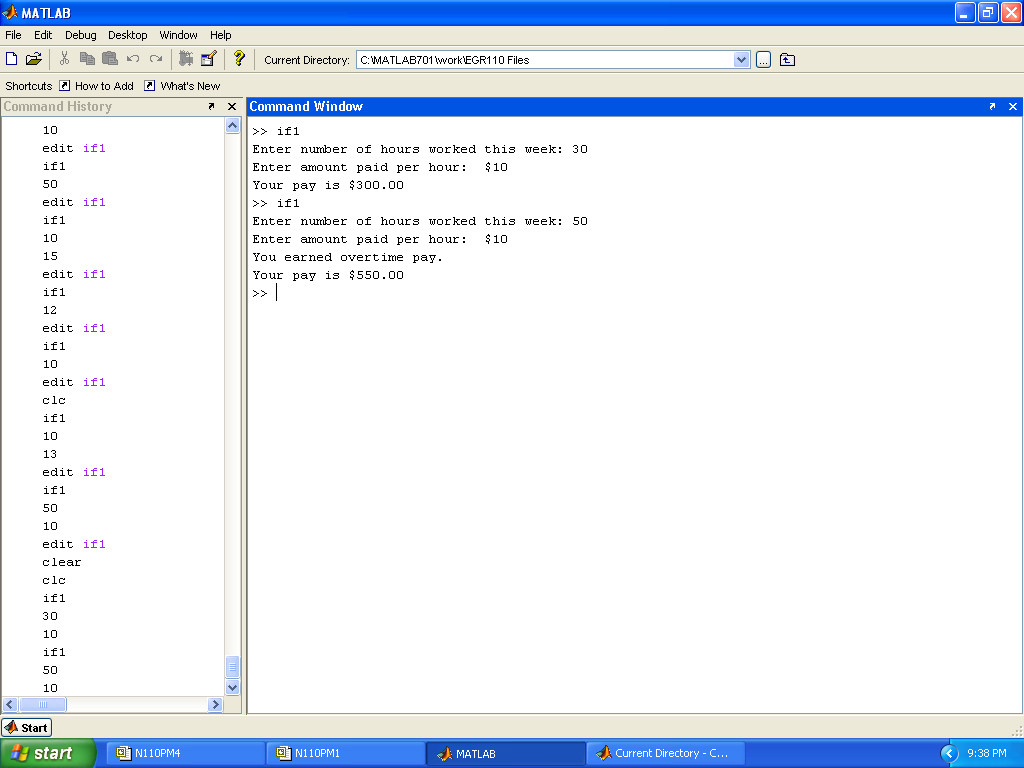 11
% IF - THEN - ELSE structure - Example 2
% EGR 120
% filename: if2.m
% Sample program to calculate weekly pay.  
% Overtime paid for over 40 hours.
format compact
Hours = input('Enter number of hours worked this week: ');
Rate = input('Enter amount paid per hour:  $');
if Hours <= 40
    disp('No overtime earned.')
    Pay = Hours*Rate;
else
    disp('You earned overtime pay.')
    Pay = 40*Rate + (Hours-40)*Rate*1.5;
end
fprintf('Your pay is $%0.2f\n',Pay)
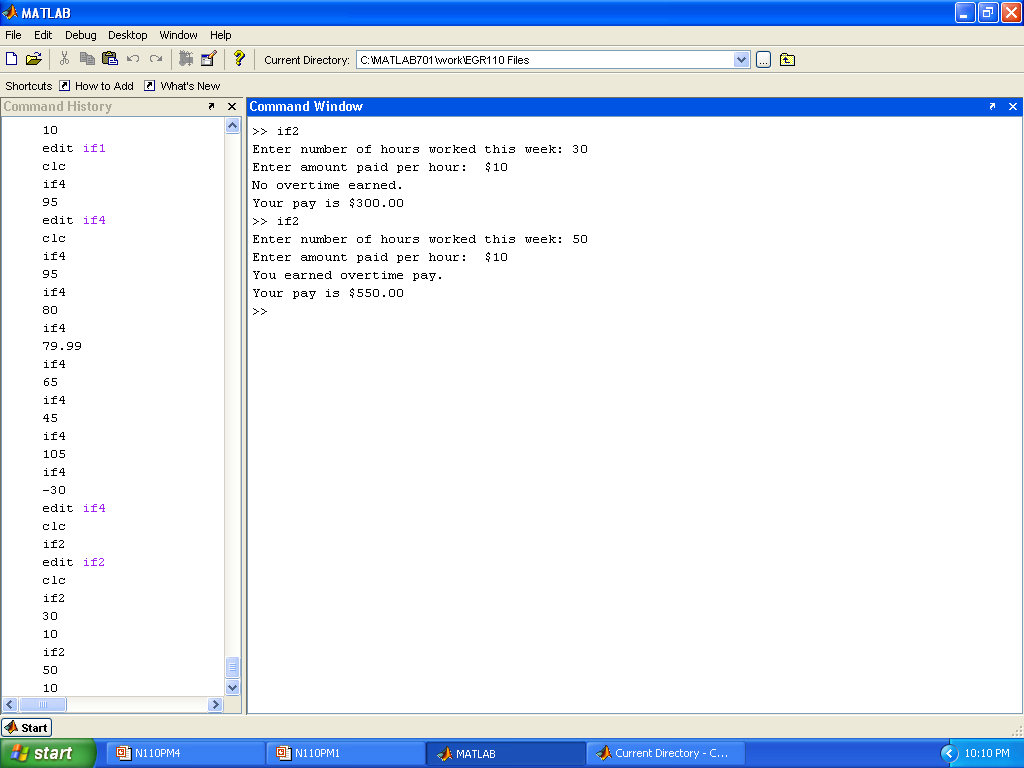 12
13
y
40
x
0
20
10
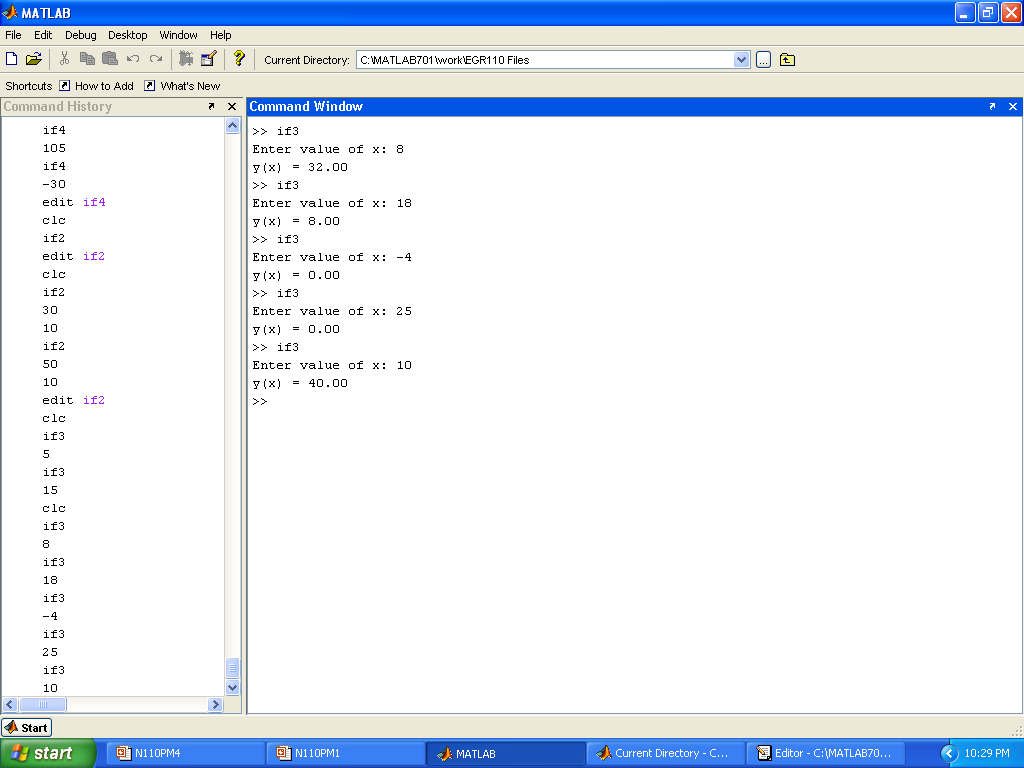 % IF - THEN - ELSE structure - Example 3
% EGR 120
% filename: if3.m
% Sample program to calculate y(x) defined
% over several ranges of x.
format compact
x = input('Enter value of x: ');
y = 0;  % This value will be replaced if
        % x is between 0 and 20.
if 0 <= x & x < 10
    y = 4*x;
elseif 10 <= x & x < 20
    y = -4*x+80;
end
fprintf('y(x) = %0.2f\n',y)
% IF - THEN - ELSE structure - Example 4
% EGR 120
% filename: if4.m
% Sample program to display letter grade for an input
% numerical grade using a standard 10 point scale.  
% Display error message if grades are from 0 to 100.
format compact
Grade = input('Enter numerical grade (0 to 100):  ');
if Grade < 0 | Grade > 100
    disp('Invalid grade')
elseif Grade >= 90
    disp('Grade = A')
elseif Grade >= 80
    disp('Grade = B')
elseif Grade >= 70
    disp('Grade = C')
elseif Grade >= 60
    disp('Grade = D')
else
    disp('Grade = F')
end
14
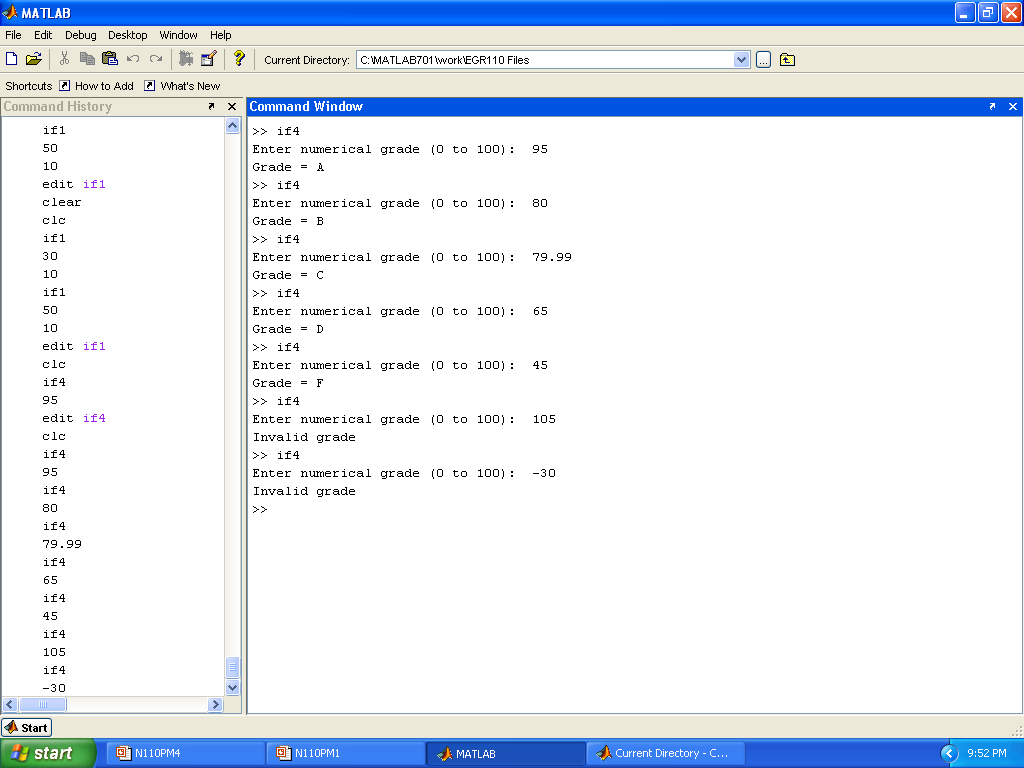 Examples:  Try one or more of the examples below in class
Prompt the user to enter two numbers, A and B.  Display one of the following:
  A is the largest number
  B is the largest number
  The numbers are equal
Prompt the user to enter their age (assume that an integer is entered).  Display the following based on the age entered:
  for Age < 0 display:  “Bad input”
  for 0 < Age < 12, display:  “Child”
  for 13 < Age < 19, display:  “Teenager”
  for Age > 20, display:  “Adult”
Prompt the user the month (1-12) and the day of the month (1-31)
Display “Invalid month” if an invalid month is entered.
Test the day to be sure that it is valid for a specific month.  For example, if the month is 4,6,9 or 11, the day can only be 1-30.  Ignore leap years.  Display “Invalid day” if an invalid day is entered.
Display “Valid month and day” if no errors were detected.
15